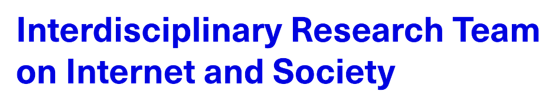 Rethinking Anonymity Online: A Multidimensional Approach and Measurement
Hana Machackova, Nikol Kvardova, Anna Literová, Tereza Halova, Petr Palíšek, Michal Mužík
Interdisciplinary Research Team on Internet and Society
Masaryk University | Faculty of Social Studies | Brno | CzechiaE: hmachack@fss.muni.cz | W: irtis.muni.cz/
SIPS, June 25–27, 2025, Budapest, Hungary
Why online anonymity?
Anonymity - common explanation for (online) behavior

But what is it?
2
What are the problems?
Conceptually: vague, brief, or no definitions
Methodologically: 
very vague („are you feeling anonymous?“) 
reductive - capturing just single aspect - (e.g., invisibility)
seen as binary construct
often presumed and not measured
Interdisciplinary concept – large variations of usage and emphasis

Psychological research – importance of the perception
3
Our key propositions
Anonymity online as perception
Percieved anonymity is multidimensional
Perceived anonymity is not binary
Perceived anonymity is affected by individual, social, and contextual – and digitally-contextual – factors
Perceived anonymity changes in time

Aim: new multidimensional model + new scale
4
The process
Literature review
Scoping review – focus on how anonymity is captured in SSH
Qualitative inquiry (focus groups)
Online survey testing proposed scale and dimensions
5
Distinction and specification of perceived online anonymity from…
its‘ predictors  - e.g., the technical aspects, such as used platform

its‘ consequences - e.g., accountability for aggressive behavior, possible privacy violations

related constructs – e.g. (self-)disclosure or privacy
6
Challenges
The ideal aim: capturing the subjective perception 
not technical anonymity or „objective“ description (formative indicators)

Full name – why does it make us unanonymous? „I would not put there my real name because…“

How can we ask about it?
Should we ask overly elaborately about it?
Can we not ask about it?
7
Dimensionality of the construct
8
Challenges
Example 1: Invisibility
„Can others see you“?
„Do you believe others can know your actual feelings / reactions“?

Example 2: Importance
„Do people know your ethnicity?“
„Do people know things that are important for you?“
9
Method – online survey
Czech adult population, age 18-54, N = 1,971
Survey via agency – online panel(ists)!
10
The proposed model
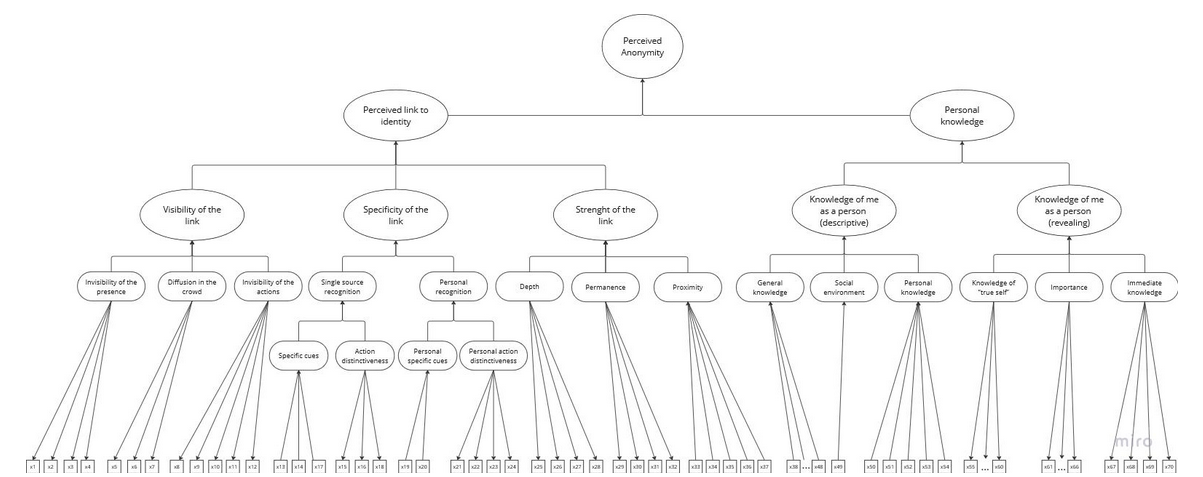 11
Results of the first wave
Changes in dimensionality structure

Problematic formative items (i.e., having non-significant weights and high inter-item correlations) were mostly reformulated for future data collections

Currently still testing the mixed (MIMIC) model
12
Thank you!
Irtis.muni.cz
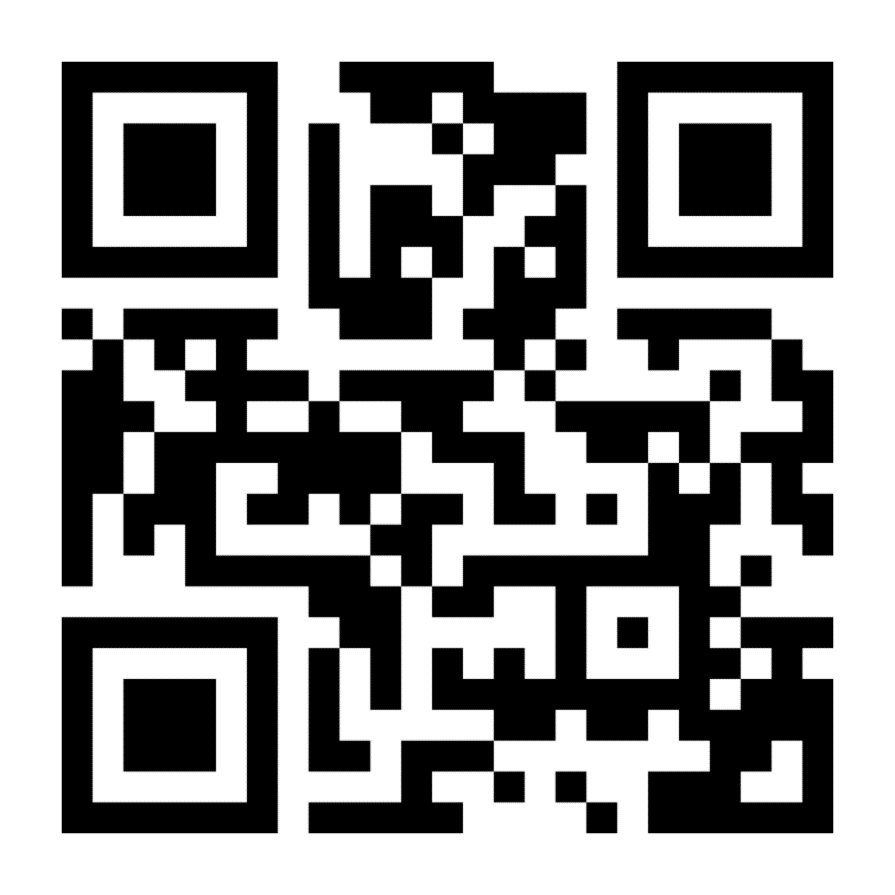 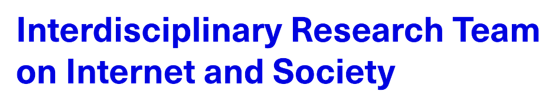 Proposed model
PA  as hierarchically organized construct 
Combines reflective and formative approaches to latent variable modeling
Reflective subdimensions - causally active entities whose inter-individual variance translates probabilistically to the inter-individual variance in item responses
Formative subdimensions - causally passive, the weighted product of its indicators with an associated residual term
Mixed dimensions
14